Real.PPT FREE TEMPLATE #97
https://pptfree.wonjc.com
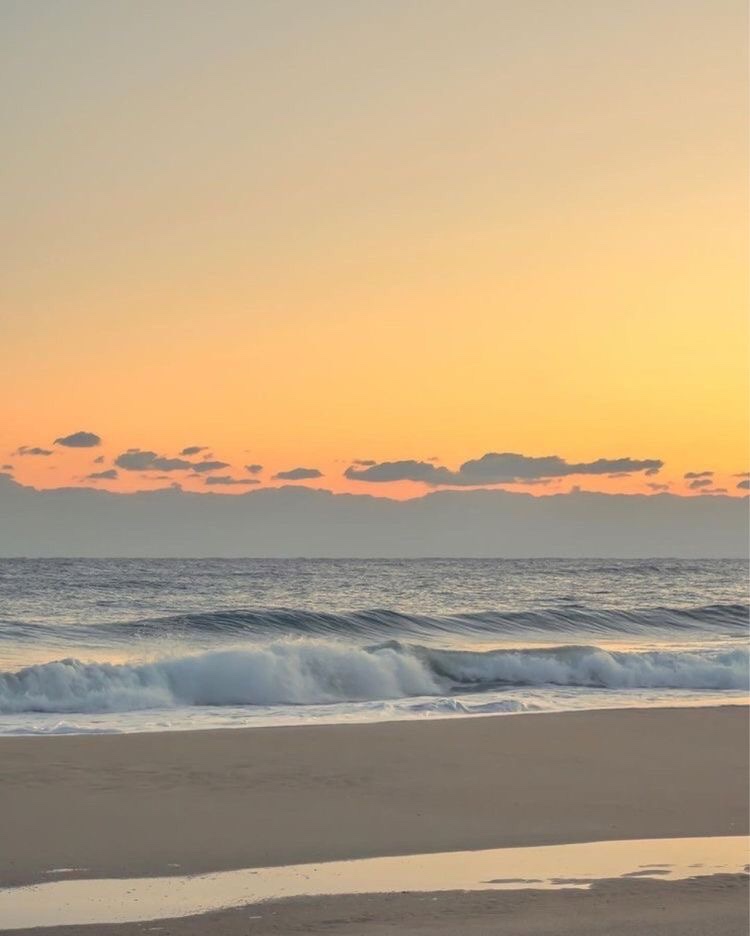 It could be the part of the presentation where you can introduce yourself, write  your email…
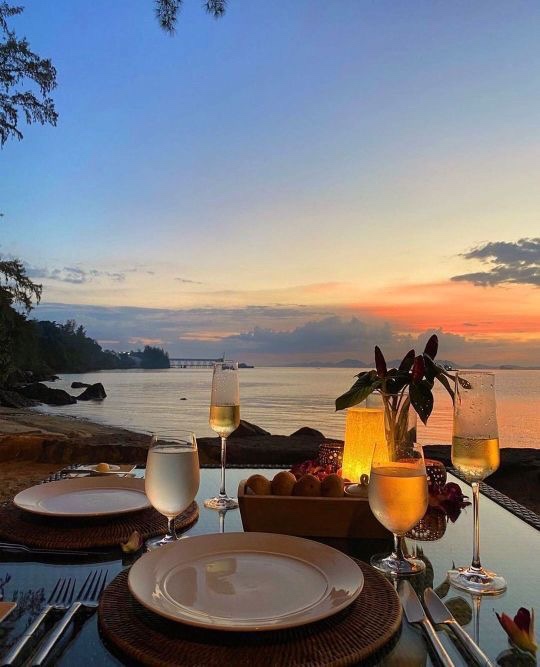 Hope is necessary in every condition.
Every morning in Africa, a gazelle wakes up, it knows it must outrun the fastest lion or it will be killed. every morning in Africa a lion wakes up, it knows it must run faster than the slowest gazelle or it will starve to death. It doesn’t matter whether you are the lion or gazelle when the sun comes up, you’d better be running.
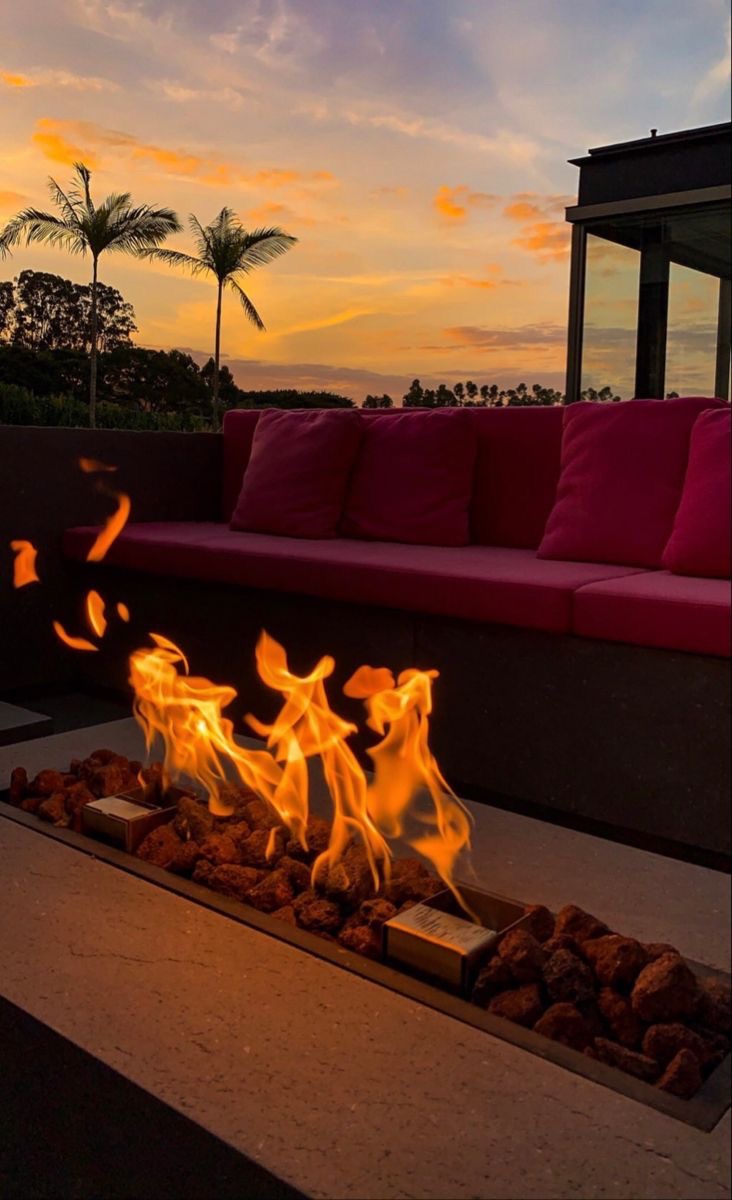 The secret of getting ahead is getting started. The secret of getting started is breaking your complex overwhelming tasks into small manageable tasks, and then starting on the first one.
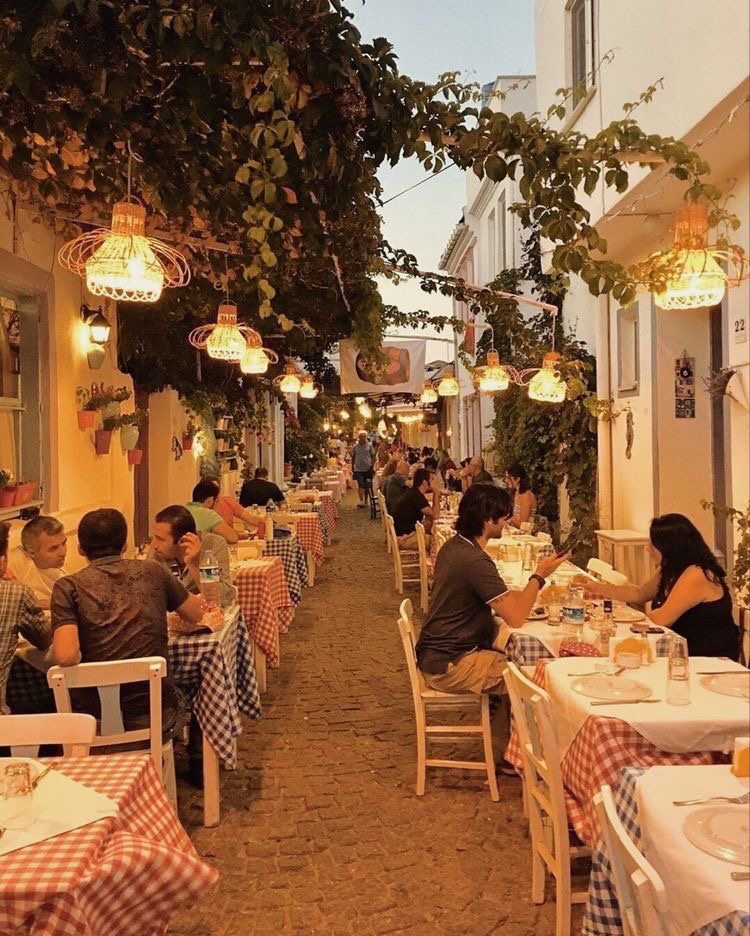 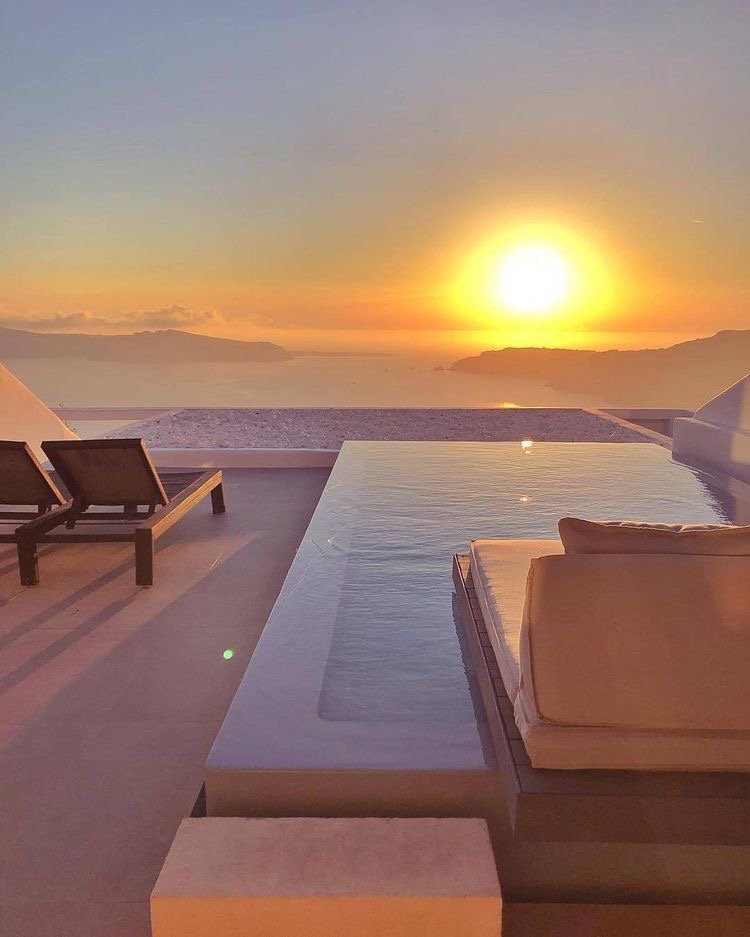 The person who makes a success of living is the one who see his goal steadily and aims for it unswervingly. That is dedication.
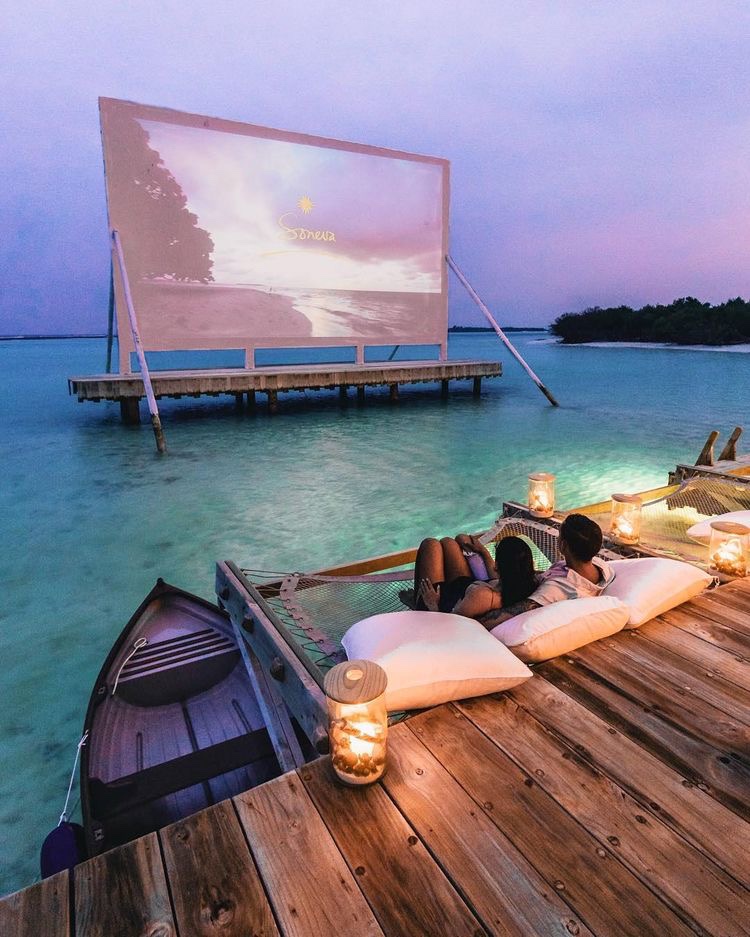 The secret of getting ahead is getting started. The secret of getting started is breaking your complex overwhelming tasks into small manageable tasks, and then starting on the first one.
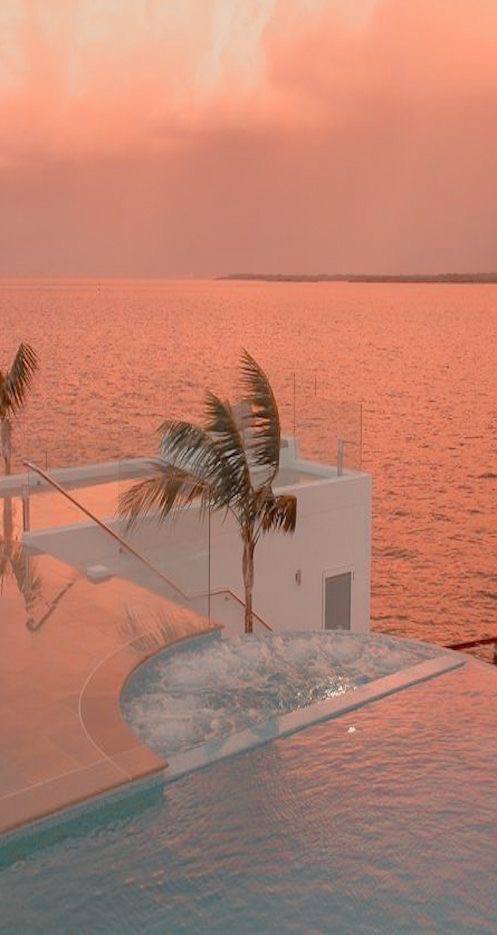 To follow without halt, one aim: There’s the secret of success.
I have found it advisable not to give too much heed to what people say when I am trying to accomplish something of consequence. Invariably they proclaim it can’t be done. I deem that the very best time to make the effort.
THANK YOU 